Blóðskimun til bjargarÞjóðarátak gegn mergæxlum
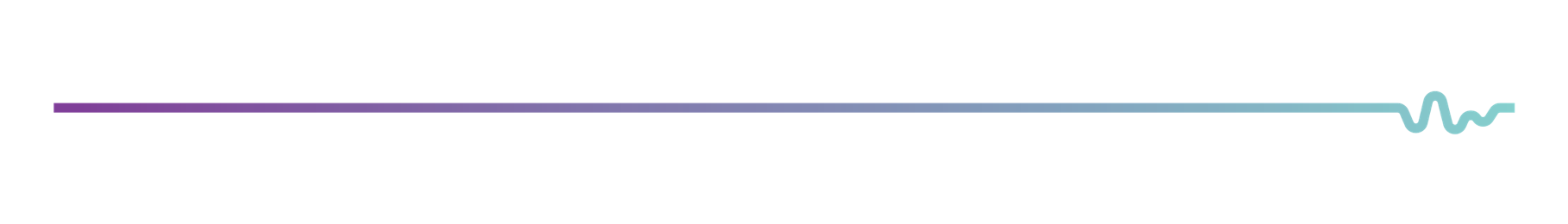 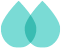 Sigurður Yngvi Kristinsson, MD, PhD
Sérfræðilæknir við Landspítala
Prófessor við Háskóla Íslands

Netfang: sigyngvi@hi.is
Twitter: @sykristinsson
iStopMMIceland Screens, Treats or Prevents Multiple Myeloma
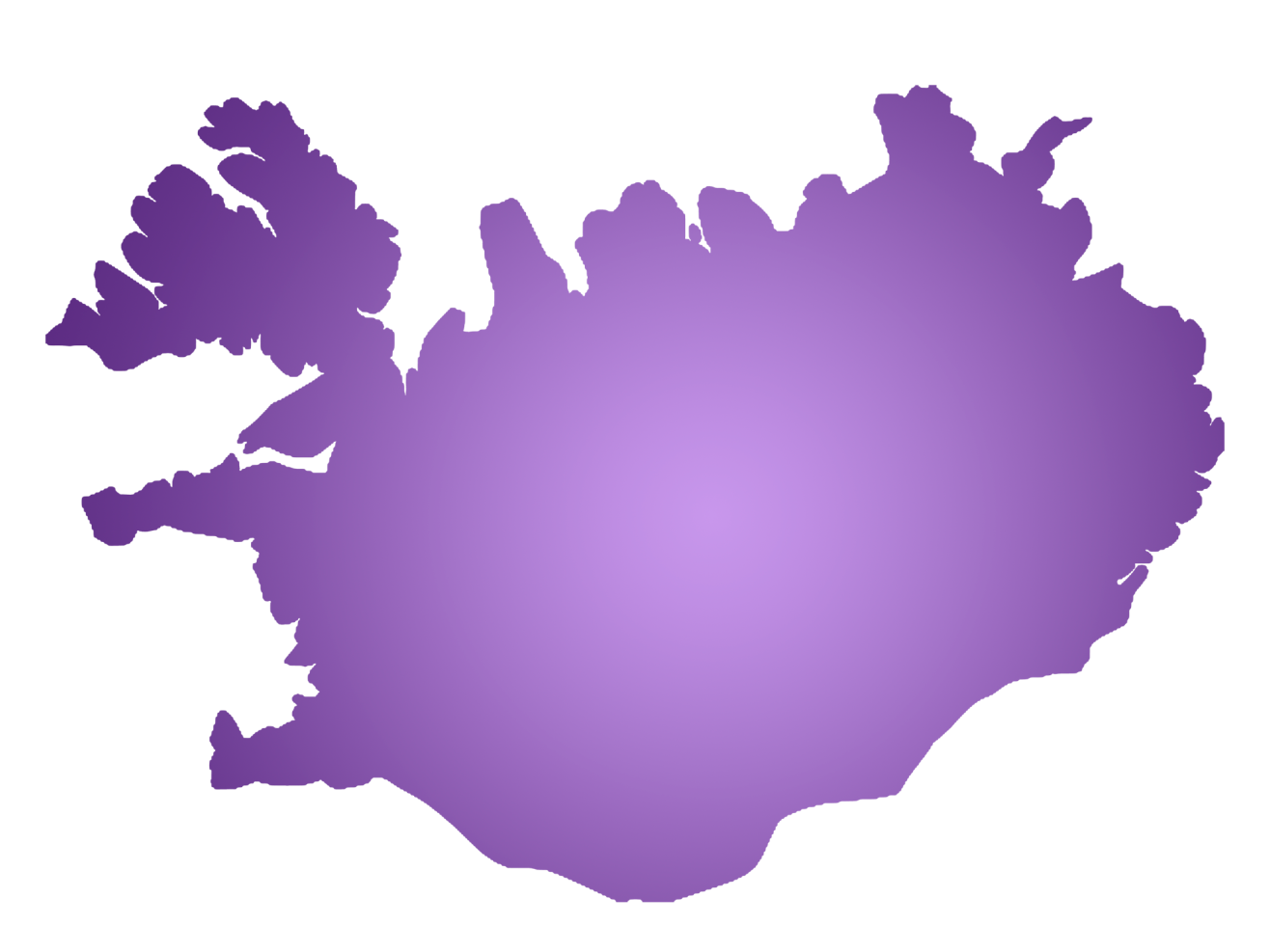 Markmið rannsóknarinnar
Rannsaka mögulegan ávinning þess að skima fyrir forstigi mergæxlis
Plasmafrumur
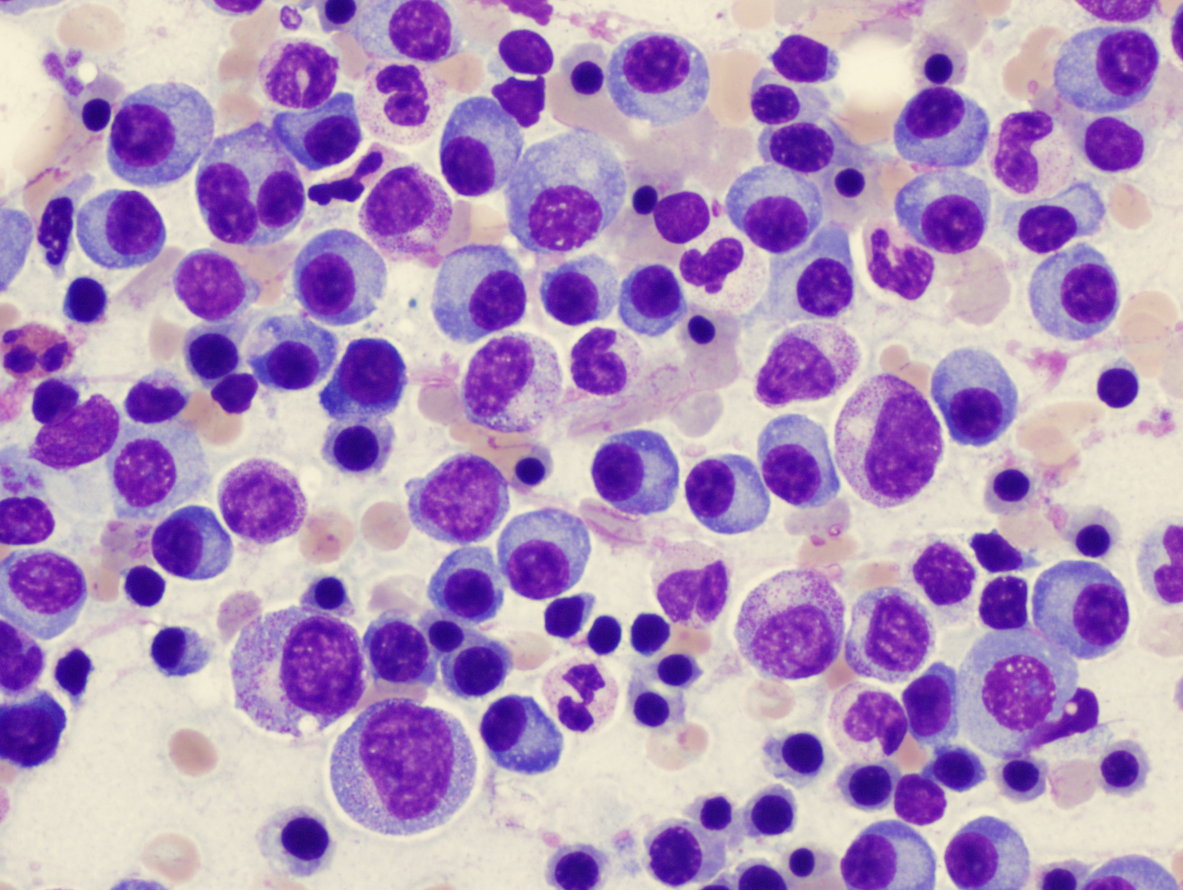 Einkenni mergæxlis
Blóðleysi
Verkir
Nýrnabilun
Hátt magn kalsíum i blóði
Sýkingar
Forstig mergæxlis
Einkennalaust mergæxli
Mergæxli
Heilbrigð plasmafruma
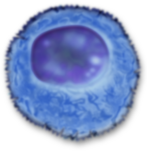 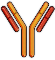 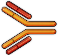 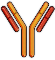 B-fruma
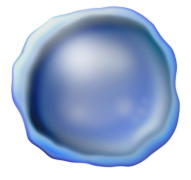 Umbreyting
[Speaker Notes: Svensk text:
Normal långlivad plasmacell
B-cell i germinalcentrum
Genetiska misstag
MGUS
Asymtomatiskt myelom
Kroniskt myelom
Intermedullärt myelom
Symtomatiskt myelom
Extramedullärt myelom
Redeaw, similar cells used earlier.]
Forstig mergæxlis=góðkynja einstofna mótefnahækkun=monoclonal gammopathy of undetermined significance=MGUS
Forstig mergæxlis – greint með einfaldri blóðprufu

Engin merki um illkynja eitilfrumukrabbamein eða mergæxli

Einkennalaust

Aukið algengi með hækkandi aldri (7% >80 ára)

1-1,5% á ári þróast yfir í mergæxli eða tengda sjúkdóma

Forstig mergæxlis er alltaf undanfari mergæxlis

Forstig mergæxlis þróast ekki alltaf yfir í mergæxli
Forstig mergæxlis
Allir einstaklingar með forstig mergæxlis greinast af tilviljun vegna rannsókna á ótengdum einkennum
Orsakir mergæxla og forstigs þess eru óþekktar
Við vitum ekki við greiningu forstigsins hver mun þróast yfir í mergæxli
Engar rannsóknir til að leiðbeina læknum og sjúklingum um bestu rannsóknir og eftirfylgni 
Áhrif ættlægni, erfðaþátta, myndgreininga og annarra þátta á framgang sjúkdómsins eru óþekkt
Hvernig greinum við einkennalausan sjúkdóm?
Af tilviljun?

		Með skimun?
Ætti að hefja skipulega skimun fyrir forstigi mergæxlis?
Kostir skimunar
Greinir mergæxli á frumstigi
Hægt að gefa betri meðferð áður en fylgikvillar komnir í ljós
Fyrirbyggja frekar en að meðhöndla
Lengir líf?
Gallar skimunar
Dýrt
Andleg vanlíðan
Lág áhætta á breytingu forstigs yfir í mergæxli
Óþarfa rannsóknir 
Beinmergssýni
Röntgen og fleira
Markmið rannsóknarinnar
Rannsaka mögulegan ávinninga af skimun fyrir forstigi mergæxlis
Rannsaka bestu  mögulegu greiningarferli og eftirfylgni einstaklinga með forstigið
Rannsaka lífsgæði einstaklinga í skimunarrannsóknum almennt
Kostnaður við skipulega leit forstiga án innköllunar þátttakenda
Áhrif af því að meðhöndla sjúkdóminn áður en einkenni koma fram
Hverjum er boðin þátttaka?
Öllum einstaklingum búsettum á Íslandi, fæddum 1975 og fyrr, er boðin þátttaka

Fá sendan upplýsingabækling heim:
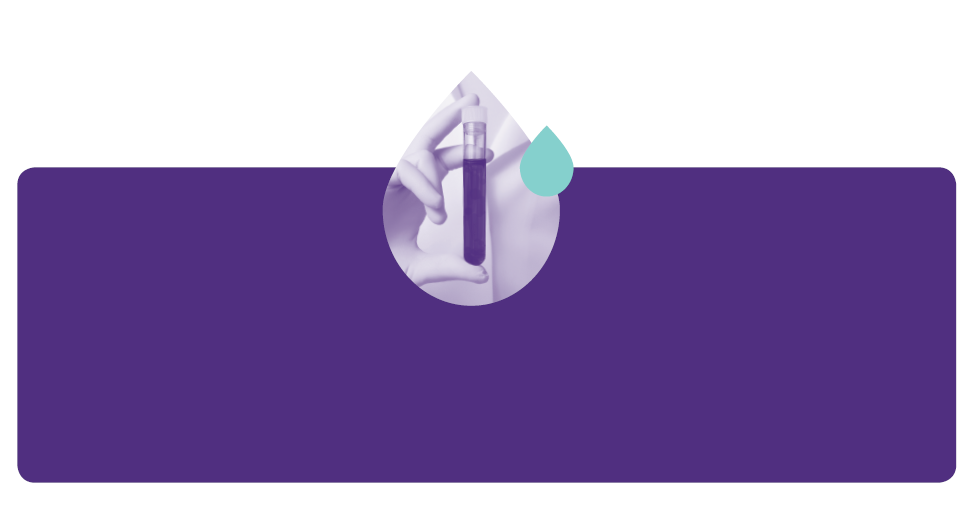 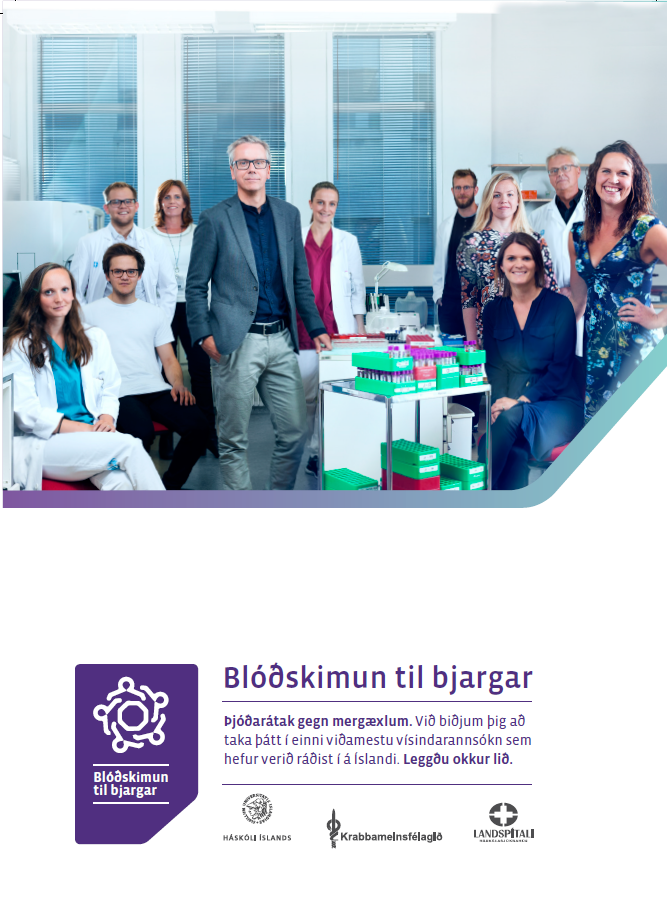 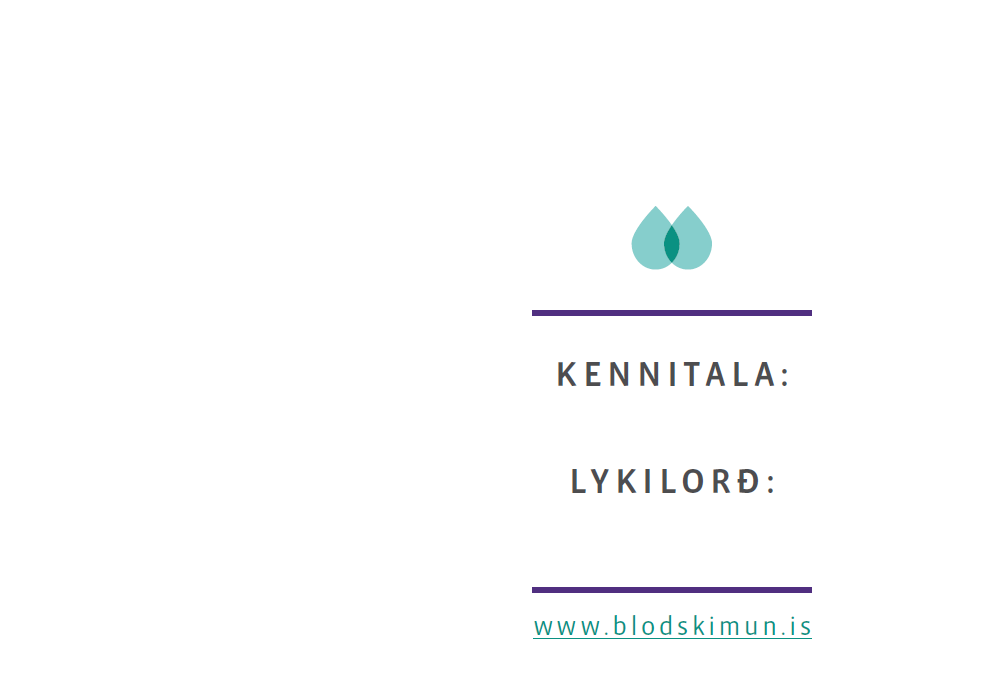 1605735629
lopi.sokkur
Hverjum er boðin þátttaka?
Öllum einstaklingum búsettum á Íslandi, fæddum 1975 og fyrr, er boðin þátttaka

Fá sendan upplýsingabækling heim

Einfalt að taka þátt:

		blodskimun.is
blóðskimun.is
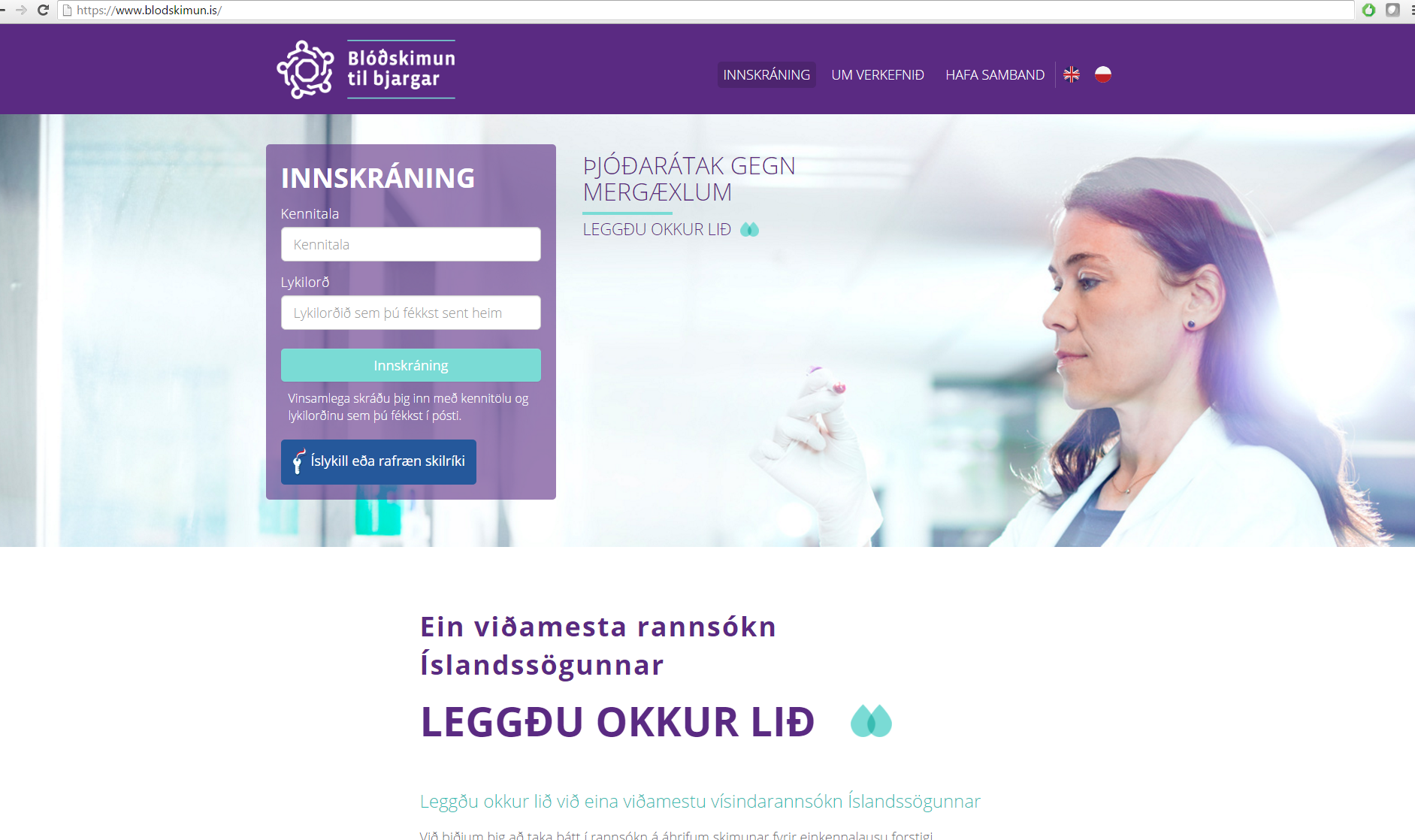 Hverjum er boðin þátttaka?
Öllum einstaklingum búsettum á Íslandi, fæddum 1975 og fyrr, er boðin þátttaka

Fá sendan upplýsingabækling heim

Einfalt að taka þátt

Hvað gerist svo?
Það þarf ekki að fara sérstaklega í blóðprufu
Það þarf ekki að fara sérstaklega í blóðprufu
Næst þegar þátttakandi fer blóðrannsókn (af hvaða ástæðu sem er) munum við fá hluta af sýninu til greiningar á forstigi mergæxlis sem ella yrði hent


Þannig þarf ekki að fara í sérstakar blóðprufur fyrir þessa rannsókn eða gera frekari ráðstafanir
94% þátttakenda þurfa ekki gera neitt frekar
Allar 35 rannsóknarstofur landsins taka þátt
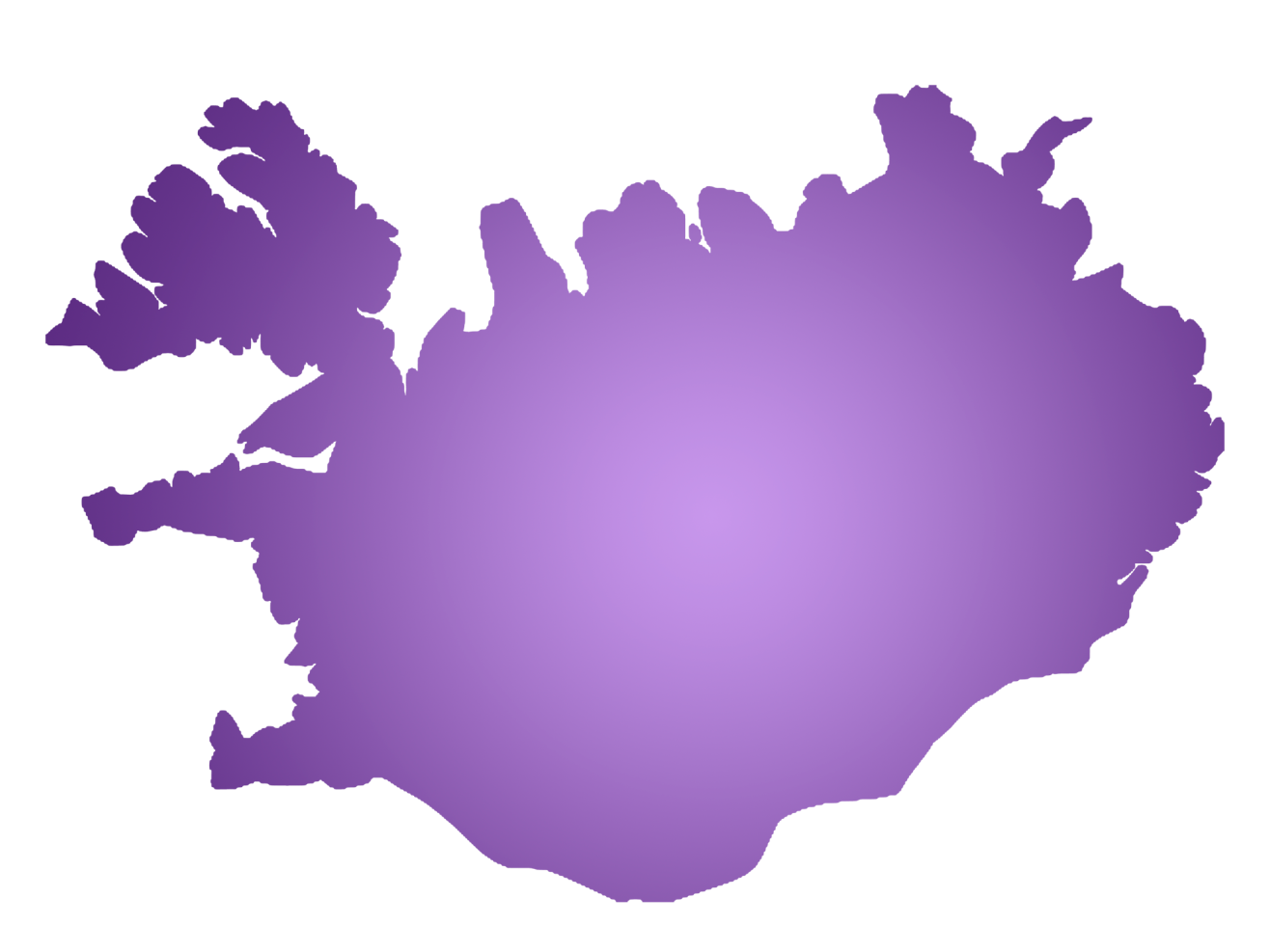 Allir fæddir 1975 og fyrr á Íslandi
N=140 000
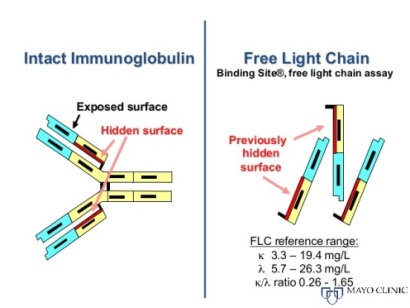 Án forstigs
Ca 4500-5000 með forstig
R
Ítarlegar rannsóknir á öllum
N=1500
Engar frekari rannsóknir
N=1500
Rannsóknir skv. áhættumati
N=1500
Án forstigs
Ca 4500-5000 með forstig
R
Ítarlegar rannsóknir á öllum
N=1500
Engar frekari rannsóknir
N=1500
Rannsóknir skv. áhættumati
N=1500
Annarra heilsufarsupplýsinga aflað með samkeyrslu við eftirfarandi heilsufarsgagnagrunna: 
Krabbameinsskrá 
Lyfjagagnagrunn landlæknis
Samskiptaskrá heilsugæslustöðva
Vistunarskrá heilbrigðisstofnana
Dánarmeinaskrá
Without MGUS/SMM
Ca 4500-5000 with MGUS/SMM
R
Intervention arm
N=1500
No further work-up
N=1500
Risk-adapted
N=1500
Medical history and clincial examination
Blood work-up in all individuals
Intervention arm: 
Extensive blood work, bone-marrow, low-dose CT in all patients
Annual follow-up
More intense bone marrow evaluations
Without MGUS/SMM
Ca 4500-5000 with MGUS/SMM
R
Intervention arm
N=1500
No further work-up
N=1500
IMWG
Reccommendations
N=1500
Quality of life assessments
Imaging
Integrating germline genetic variants in risk assessment for progression
Flow cytometry of bone marrow and peripheral blood
Control group form non-MGUS
Biobanking
Reglulegt lífsgæðamat
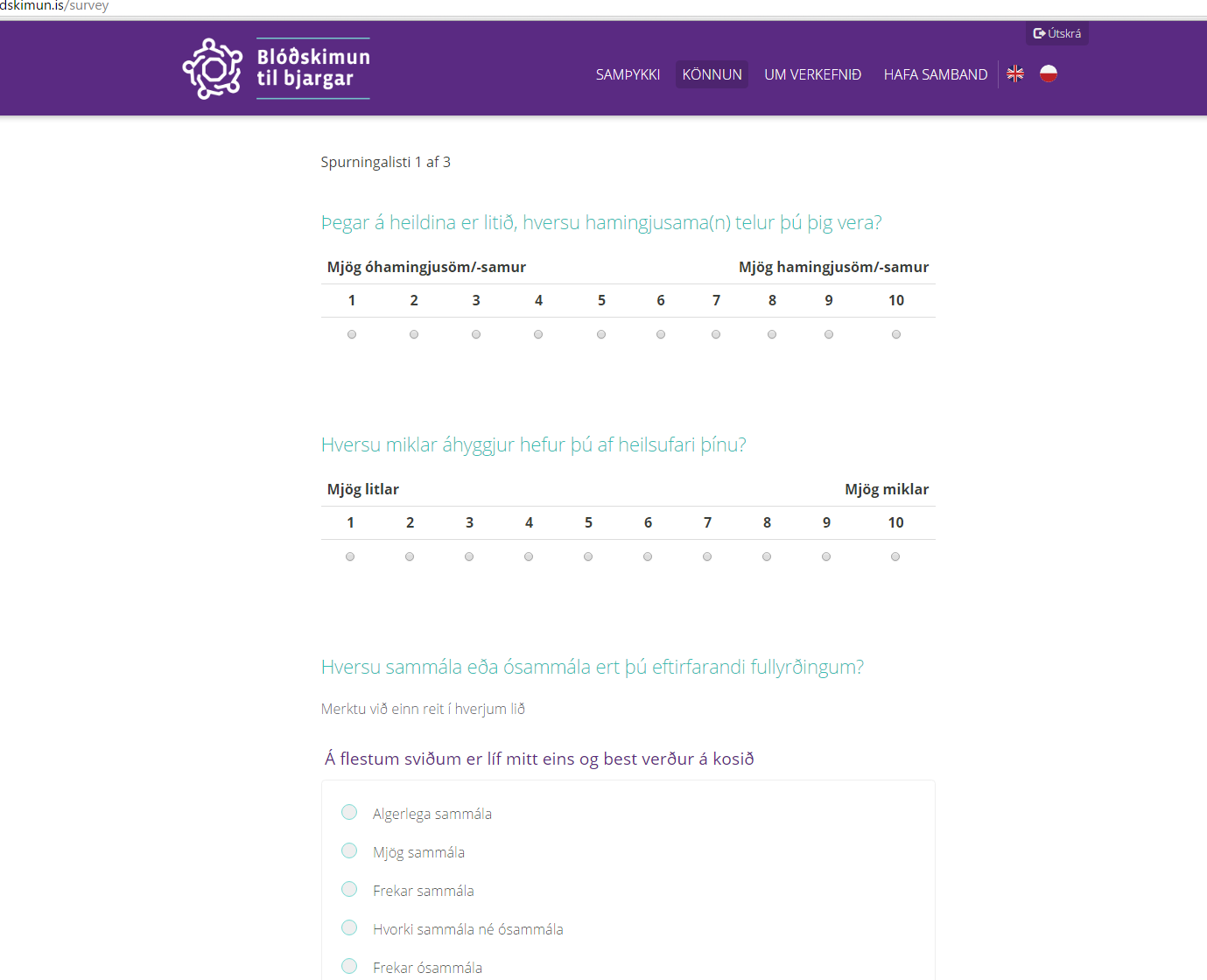 Aðal niðurstöður
Áhrif skimunar fyrir forstigi mergæxlis
Á lífslíkur
Á horfur þeirra sem greinast með mergæxli
Á lífsgæði
Á kostnað
Upplýsingar um besta mögulegu greiningarferli og eftirfylgni
Nýtt áhættumat
Möguleiki á meðferð áður en einkenna verður vart
Fyrirbyggja frekar en að meðhöndla?
Nýjungar í rannsóknum
Rafrænt upplýst samþykki í heilli þjóð
Sýnataka án þess að kalla þátttakendur inn
Lífsgæðamat í skimunarrannsókn á  krabbameinum
Framsýn rannsókn og handahófskennd skipting
Upplýsingasöfnun með samkeyrslu gagna í heilsufarsgagnagrunnum
Forkönnun á Akranes
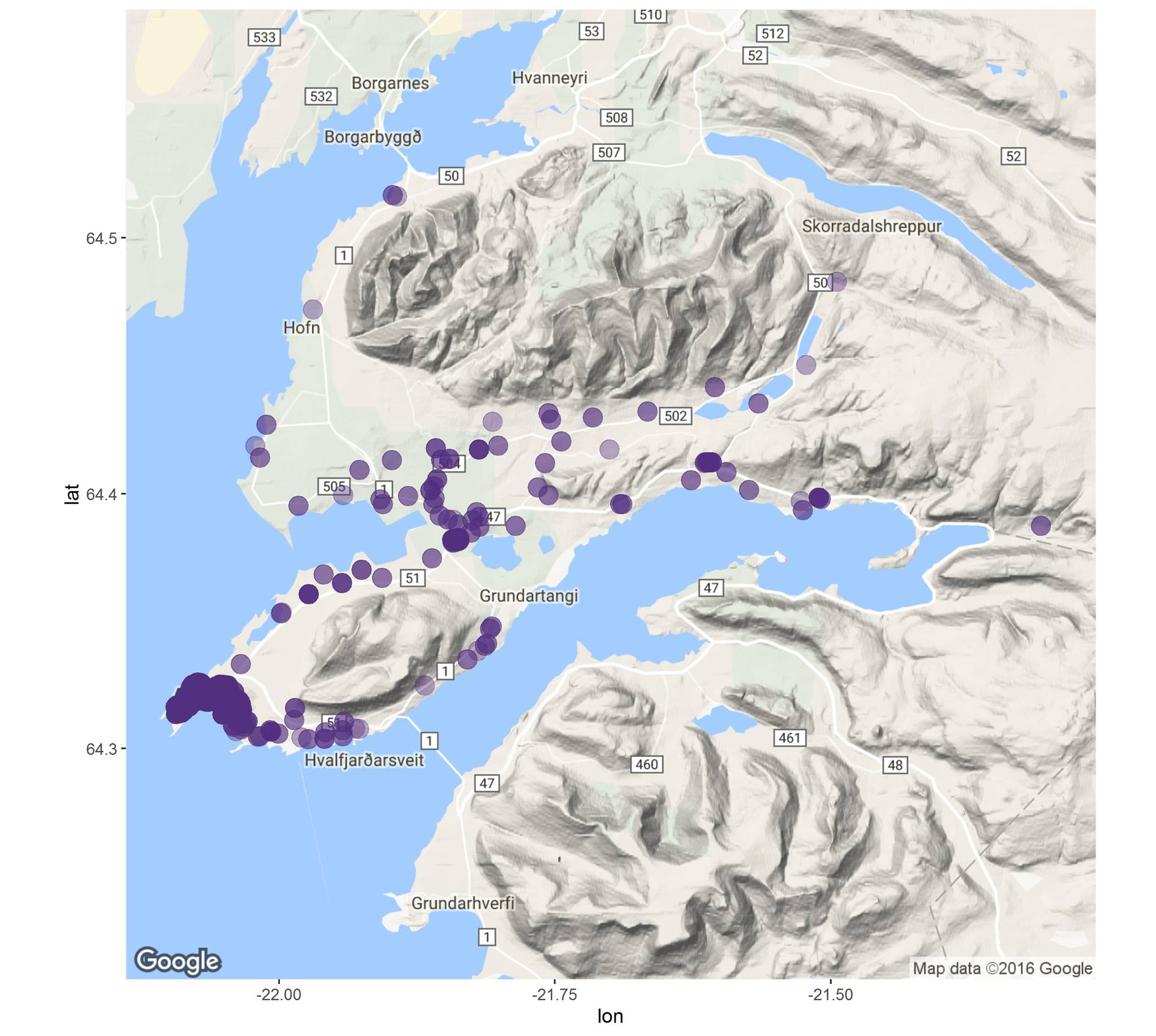 Nú þegar yfir 55% þátttaka á Akranesi
Hugsanlegt að meðhöndla alla með mergæxli á Íslandi snemma í sjúkdómsferlinu
Samstarfsaðilar
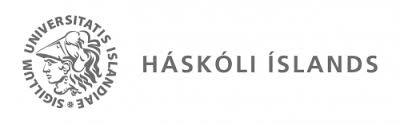 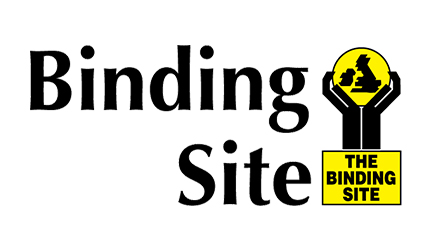 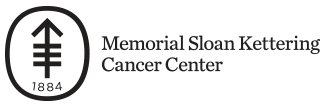 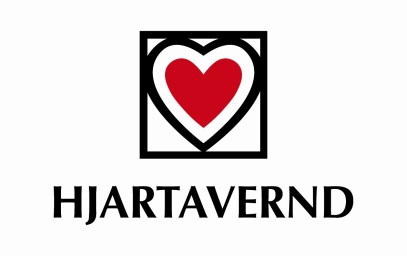 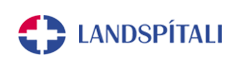 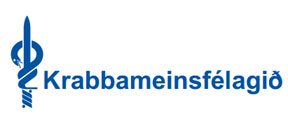 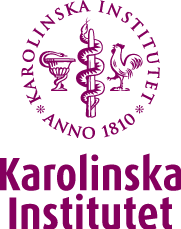 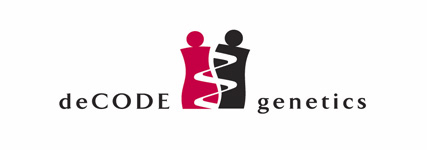 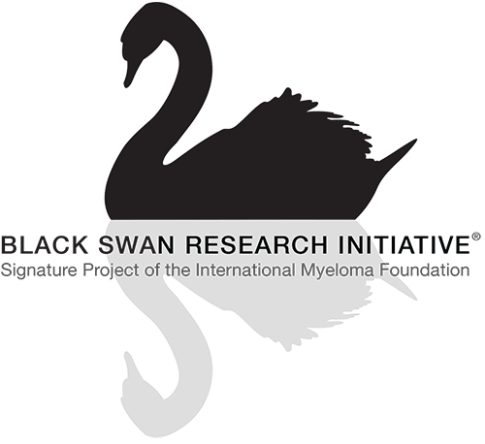 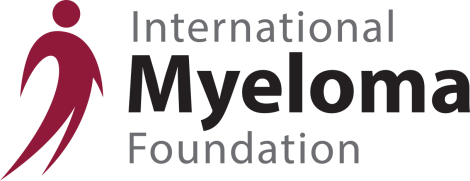 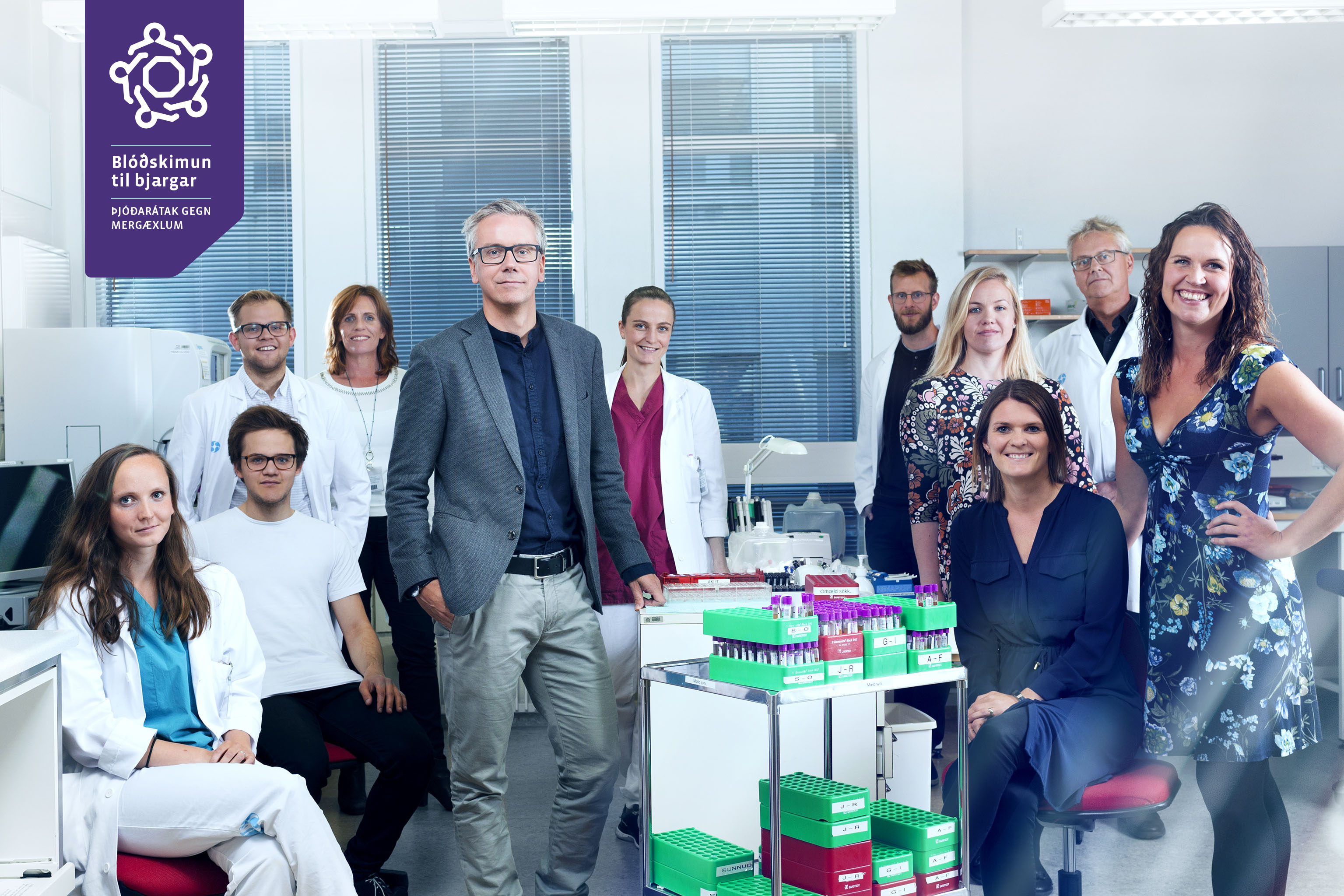 Rannsóknarhópur
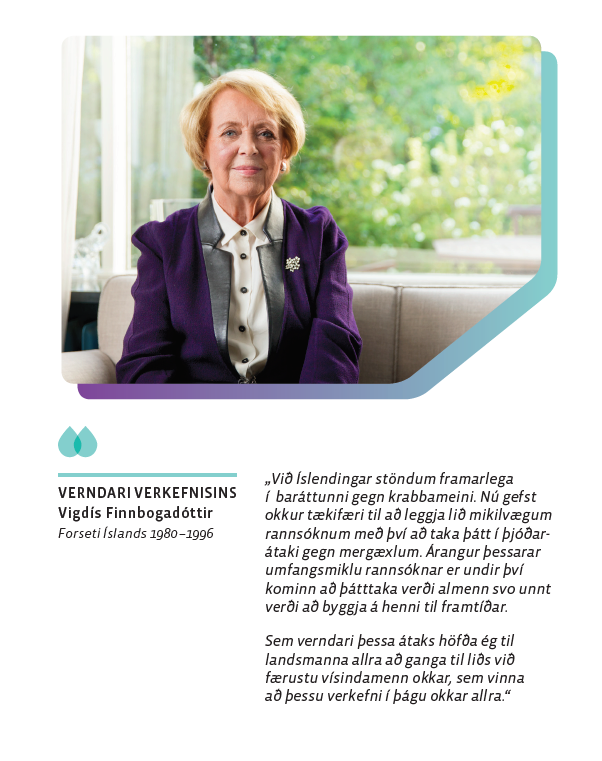 „Sem verndari þessa átaks höfða ég til landsmanna allra að ganga til liðs við færustu vísindamenn okkar, sem vinna að þessu verkefni í þágu okkar allra.“